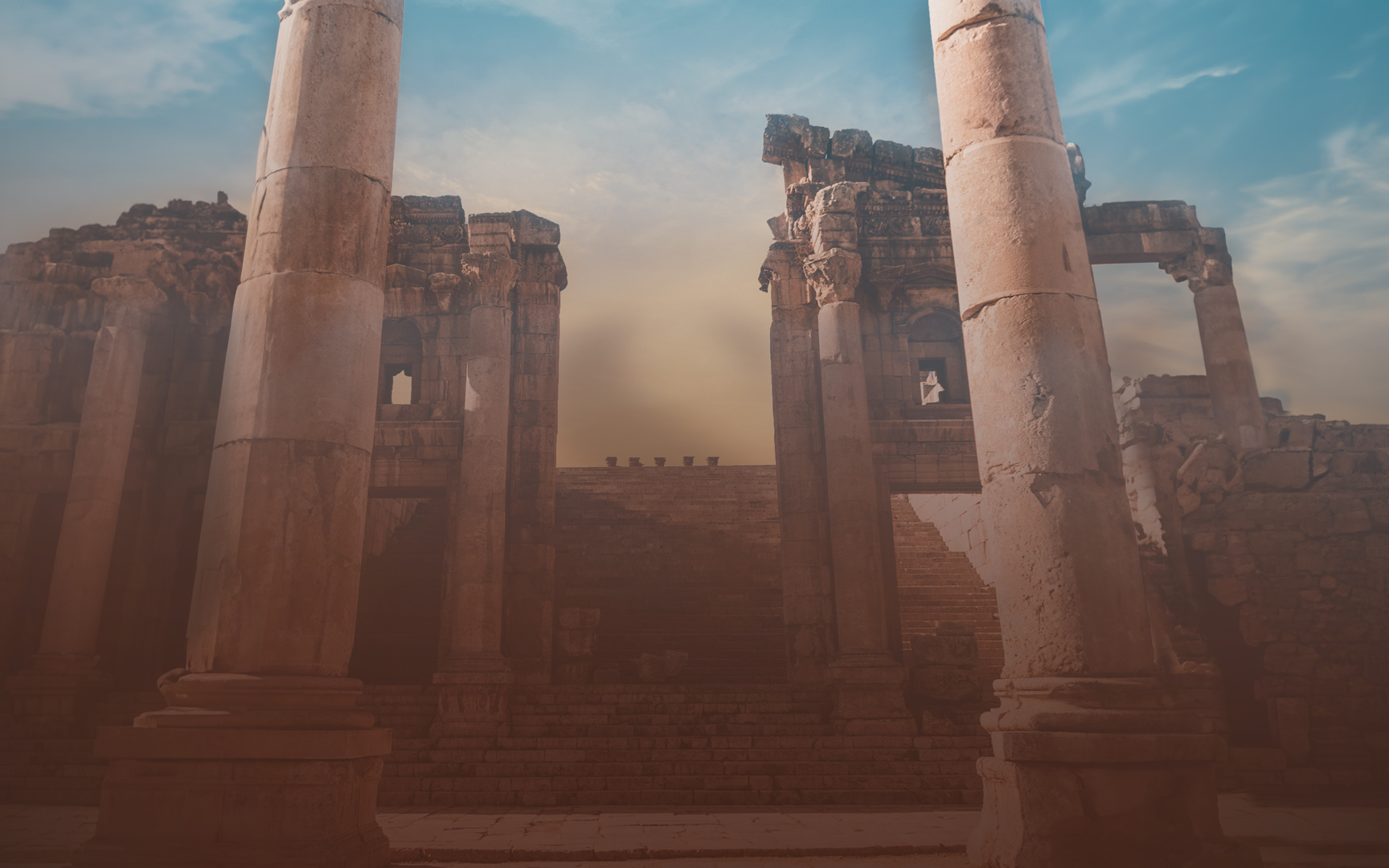 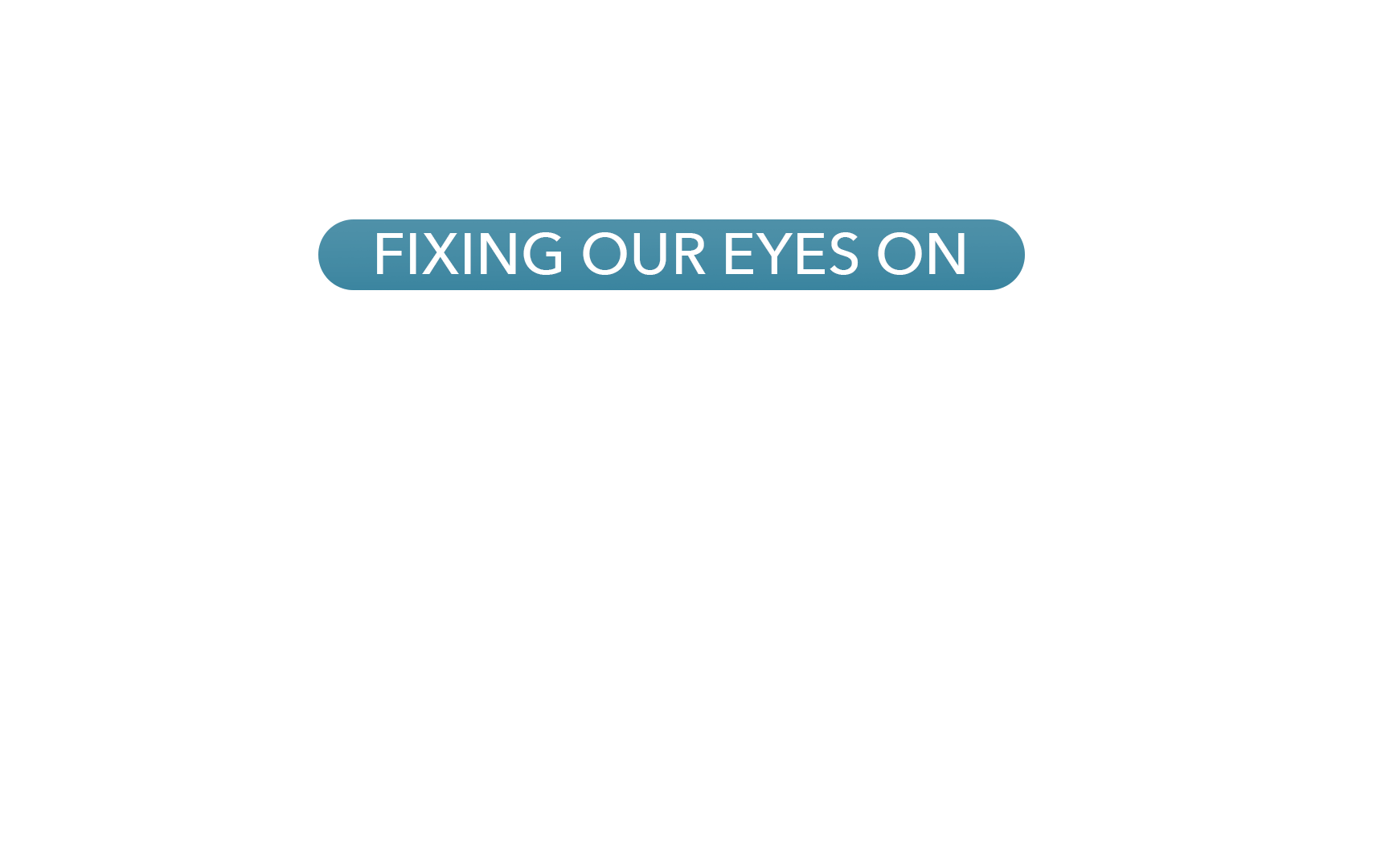 PUESTOS LOS OJOS EN
HEBREOS 12:1-2
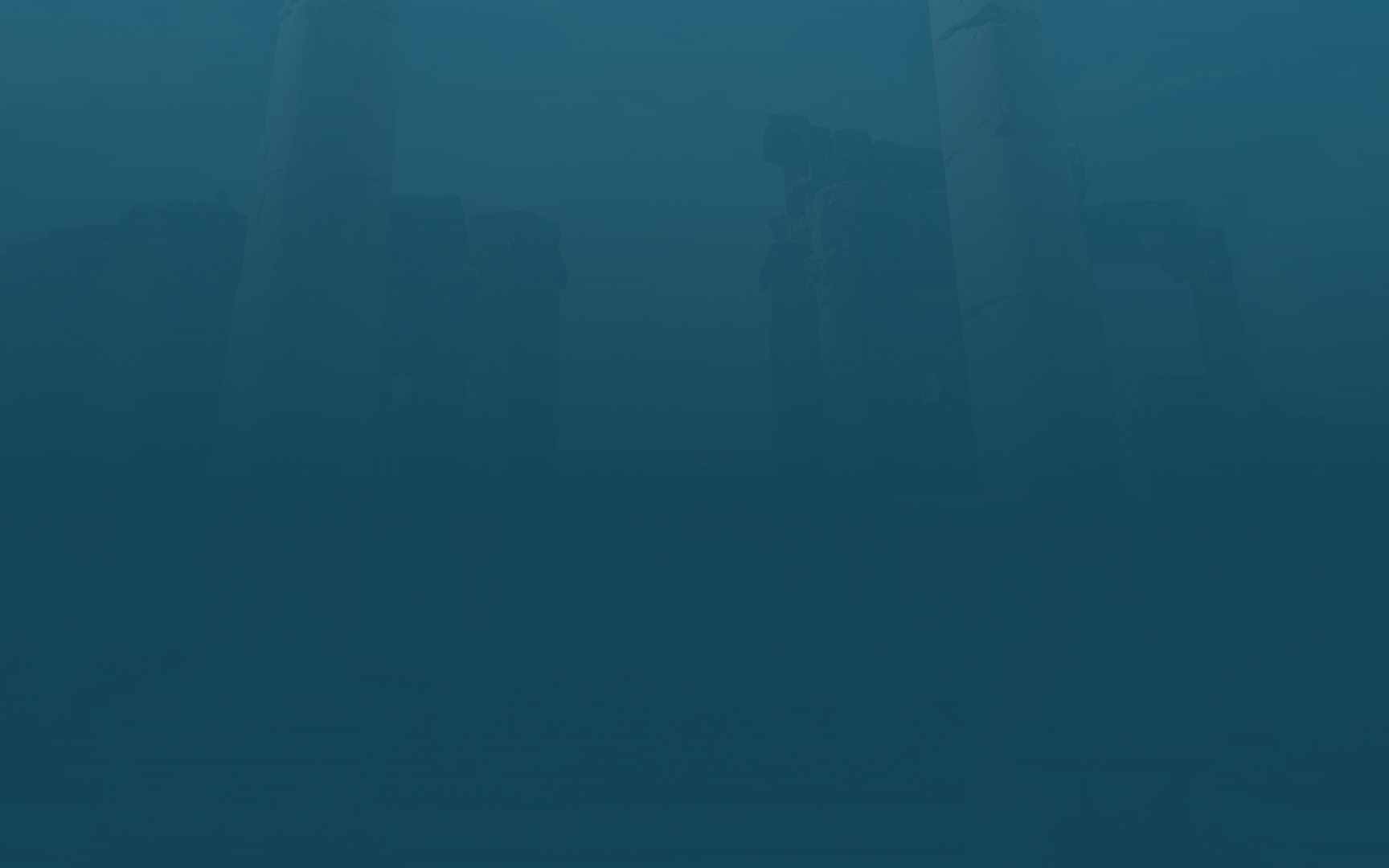 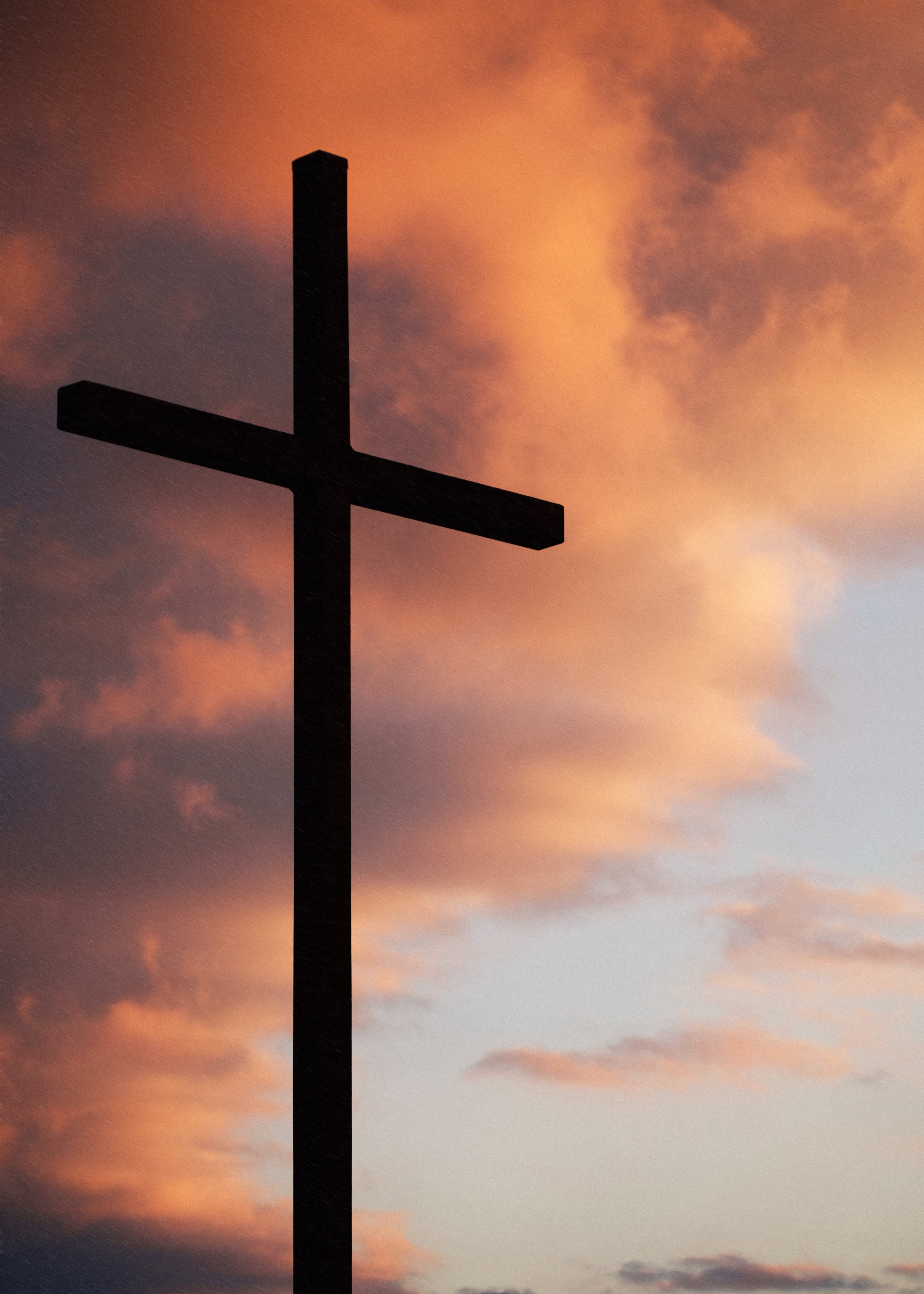 POR CAUSA DE JESÚS, LOS CRISTIANOSAHORA TENEMOS UN GOZO CELESTIAL
TAN SIGNIFICATIVO,
TAN GRATIFICANTE Y TAN CERCA
QUE NI SIQUIERA LA PERSECUCIÓN NOS PUEDE IMPEDIR DE SEGUIRLO.
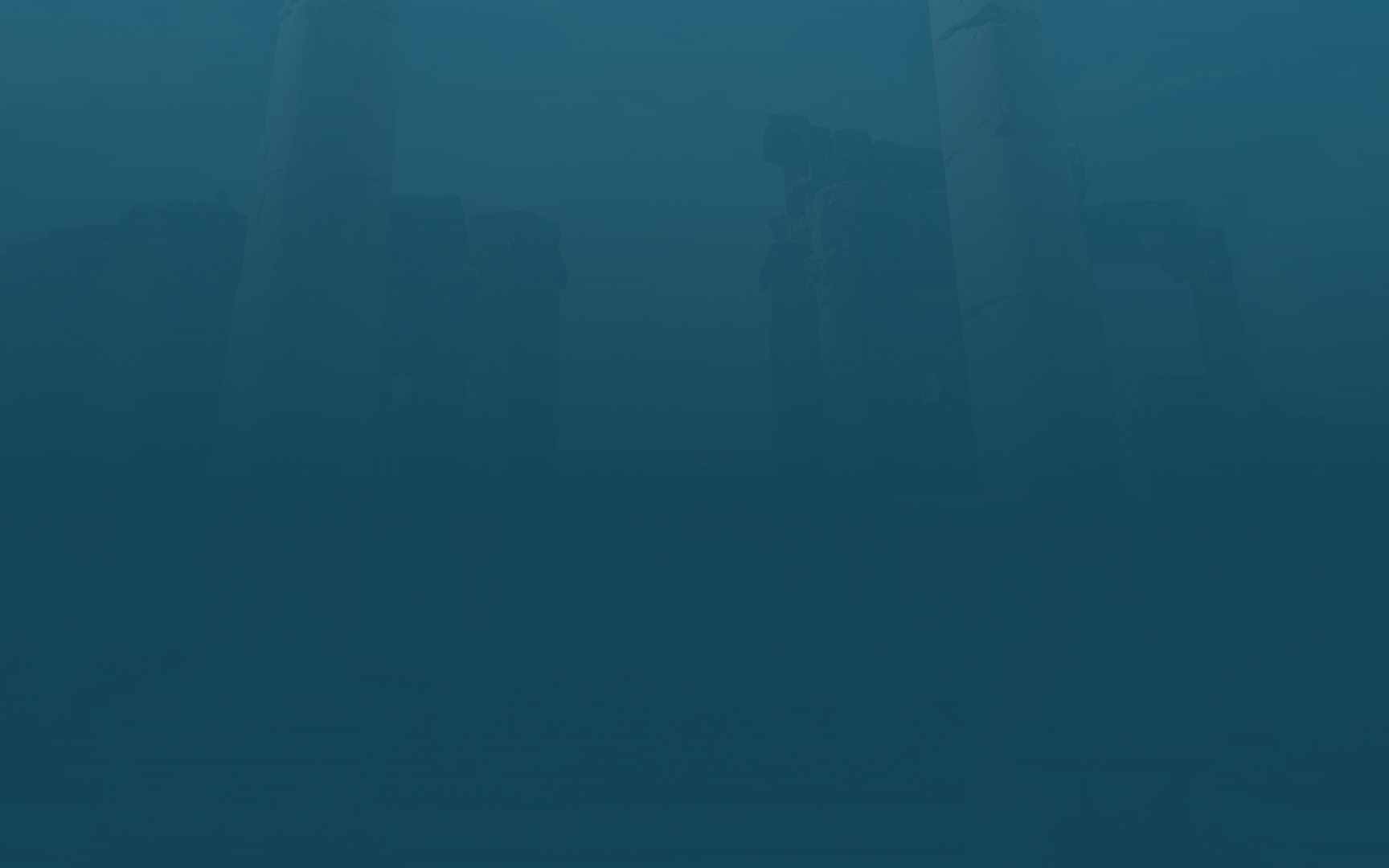 DESPOJARNOS DE TODO PESO
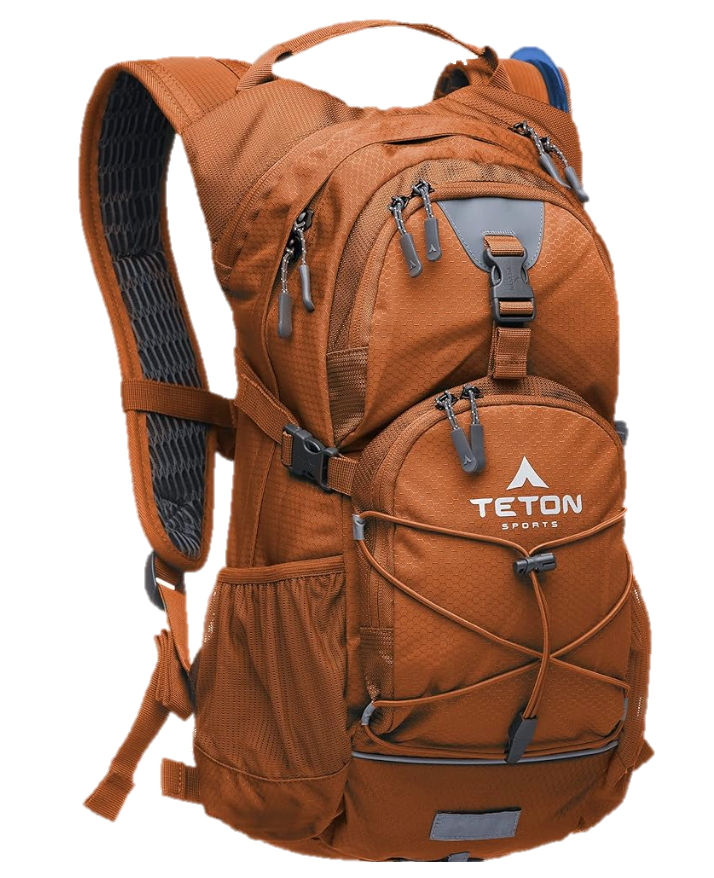 LA HISTORIA DE
La mochila de Leroy
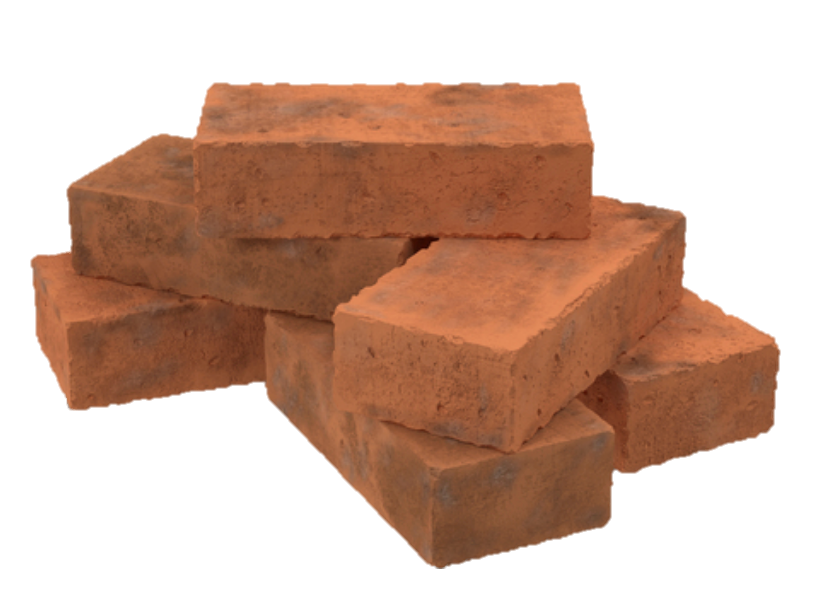 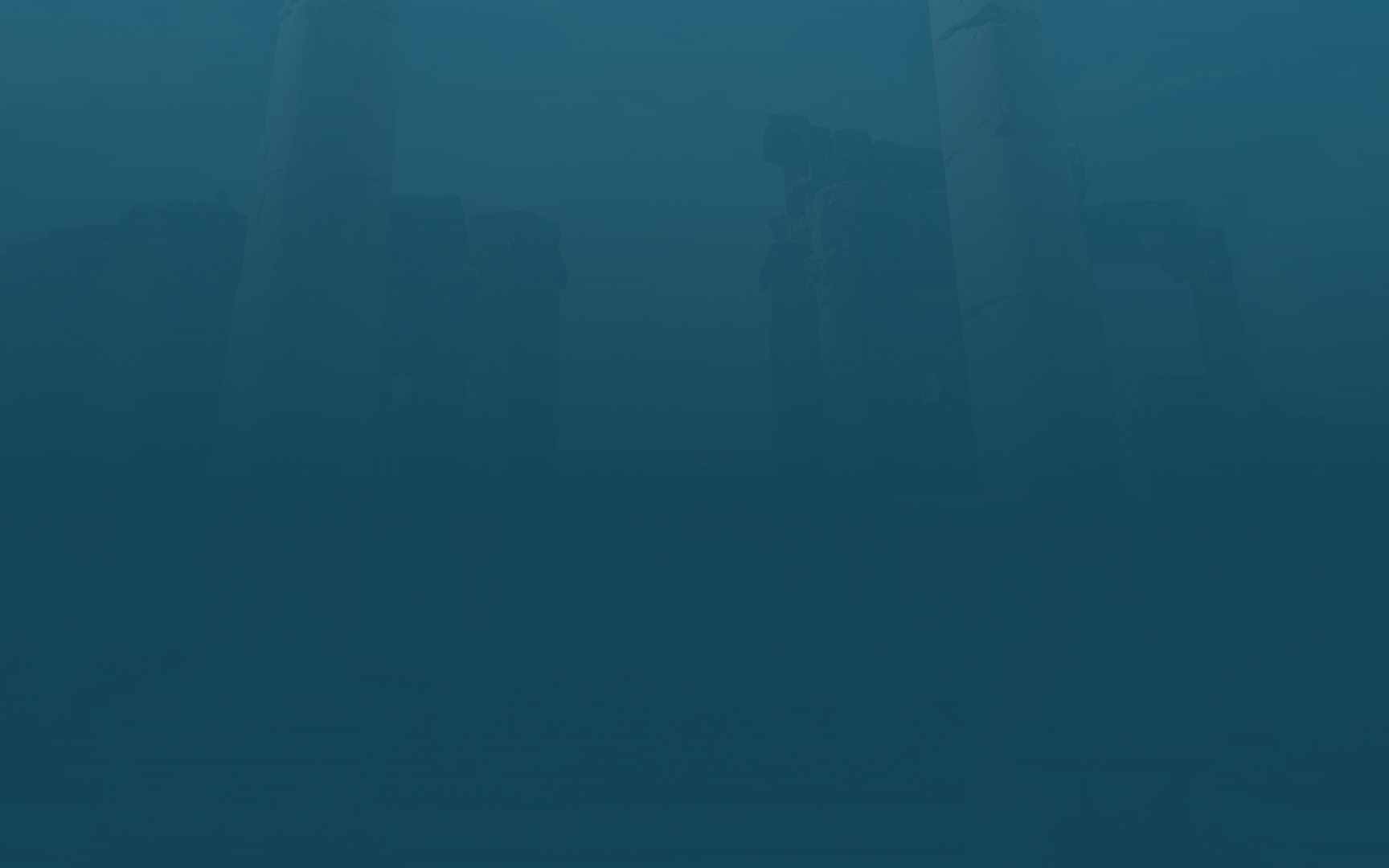 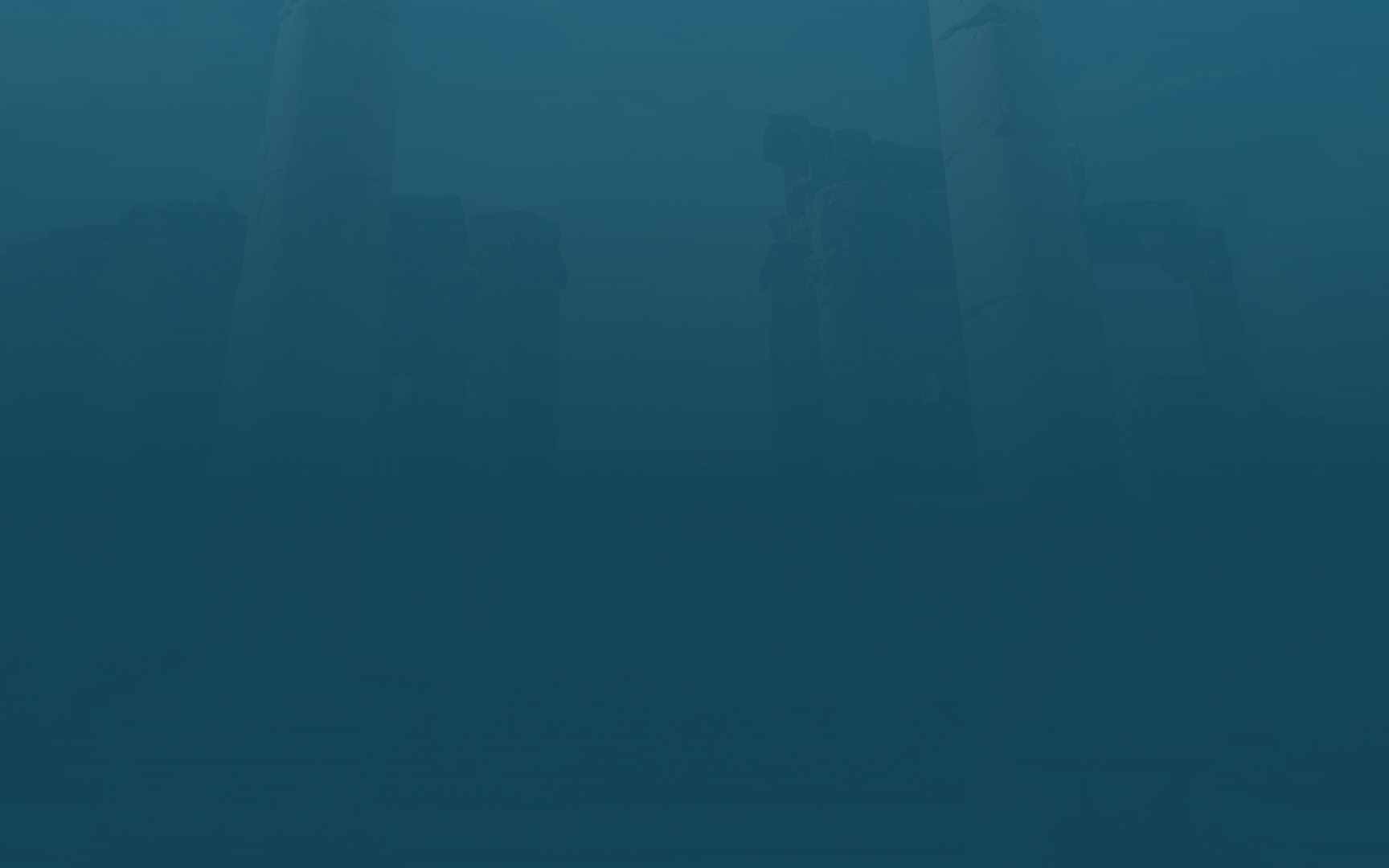 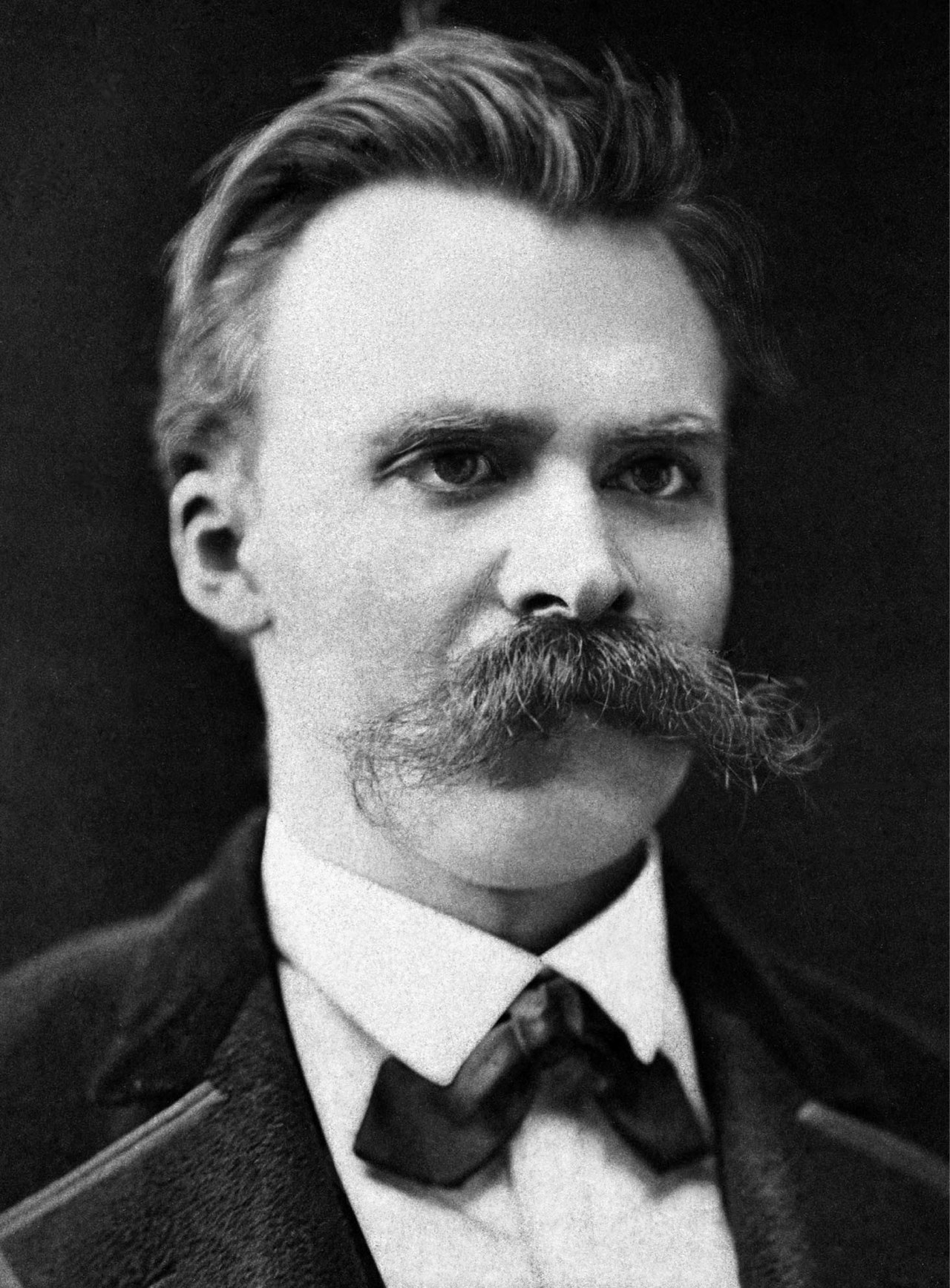 ¿Qué tienen en común el filósofo alemánFriedrich Nietzschey la música de Ídolo Americano Kelly Clarkson?
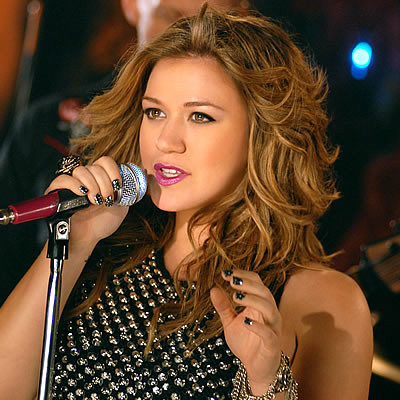 En 1888, el filósofo alemán Friedrich Nietzsche afirmó por primera vez: “De la escuela de guerra de la vida: Lo que no me mata, me hace más fuerte”.

Y en 2011, Kelly Clarkson lanzó su 5to álbum de estudio “Stronger” cantando: “Lo que no te mata te hace más fuerte, te hace levantarte un poco más alto…”
3  Consideren, pues, a Aquel que soportó tal hostilidad de los pecadores contra Él mismo, para que no se cansen ni se desanimen en su corazón.  
4  Porque todavía, en su lucha contra el pecado, ustedes no han resistido hasta el punto de derramar sangre.  5  Además, han olvidado la exhortación que como a hijos se les dirige: 	«HIJO MÍO, NO TENGAS EN POCO LA DISCIPLINA DEL SEÑOR, 	NI TE DESANIMES AL SER REPRENDIDO POR ÉL.  	6  PORQUE EL SEÑOR AL QUE AMA, DISCIPLINA, 	Y AZOTA A TODO EL QUE RECIBE POR HIJO».  
7  Es para su corrección que sufren. Dios los trata como a hijos; porque ¿qué hijo hay a quien su padre no discipline?  8  Pero si están sin disciplina, de la cual todos han sido hechos participantes, entonces son hijos ilegítimos y no hijos verdaderos.  9  Además, tuvimos padres terrenales para disciplinarnos, y los respetábamos, ¿con cuánta más razón no estaremos sujetos al Padre de nuestros espíritus, y viviremos?  10  Porque ellos nos disciplinaban por pocos días como les parecía, pero Él nos disciplina para nuestro bien, para que participemos de Su santidad. 11  Al presente ninguna disciplina parece ser causa de gozo, sino de tristeza. Sin embargo, a los que han sido ejercitados por medio de ella, después les da fruto apacible de justicia.
3  Consideren, pues, a Aquel que soportó tal hostilidad de los pecadores contra Él mismo, para que no se cansen ni se desanimen en su corazón.  
4  Porque todavía, en su lucha contra el pecado, ustedes no han resistido hasta el punto de derramar sangre.  5  Además, han olvidado la exhortación que como a hijos se les dirige: 	«HIJO MÍO, NO TENGAS EN POCO LA DISCIPLINA DEL SEÑOR, 	NI TE DESANIMES AL SER REPRENDIDO POR ÉL.  	6  PORQUE EL SEÑOR AL QUE AMA, DISCIPLINA, 	Y AZOTA A TODO EL QUE RECIBE POR HIJO».  
7  Es para su corrección que sufren. Dios los trata como a hijos; porque ¿qué hijo hay a quien su padre no discipline?  8  Pero si están sin disciplina, de la cual todos han sido hechos participantes, entonces son hijos ilegítimos y no hijos verdaderos.  9  Además, tuvimos padres terrenales para disciplinarnos, y los respetábamos, ¿con cuánta más razón no estaremos sujetos al Padre de nuestros espíritus, y viviremos?  10  Porque ellos nos disciplinaban por pocos días como les parecía, pero Él nos disciplina para nuestro bien, para que participemos de Su santidad. 11  Al presente ninguna disciplina parece ser causa de gozo, sino de tristeza. Sin embargo, a los que han sido ejercitados por medio de ella, después les da fruto apacible de justicia.
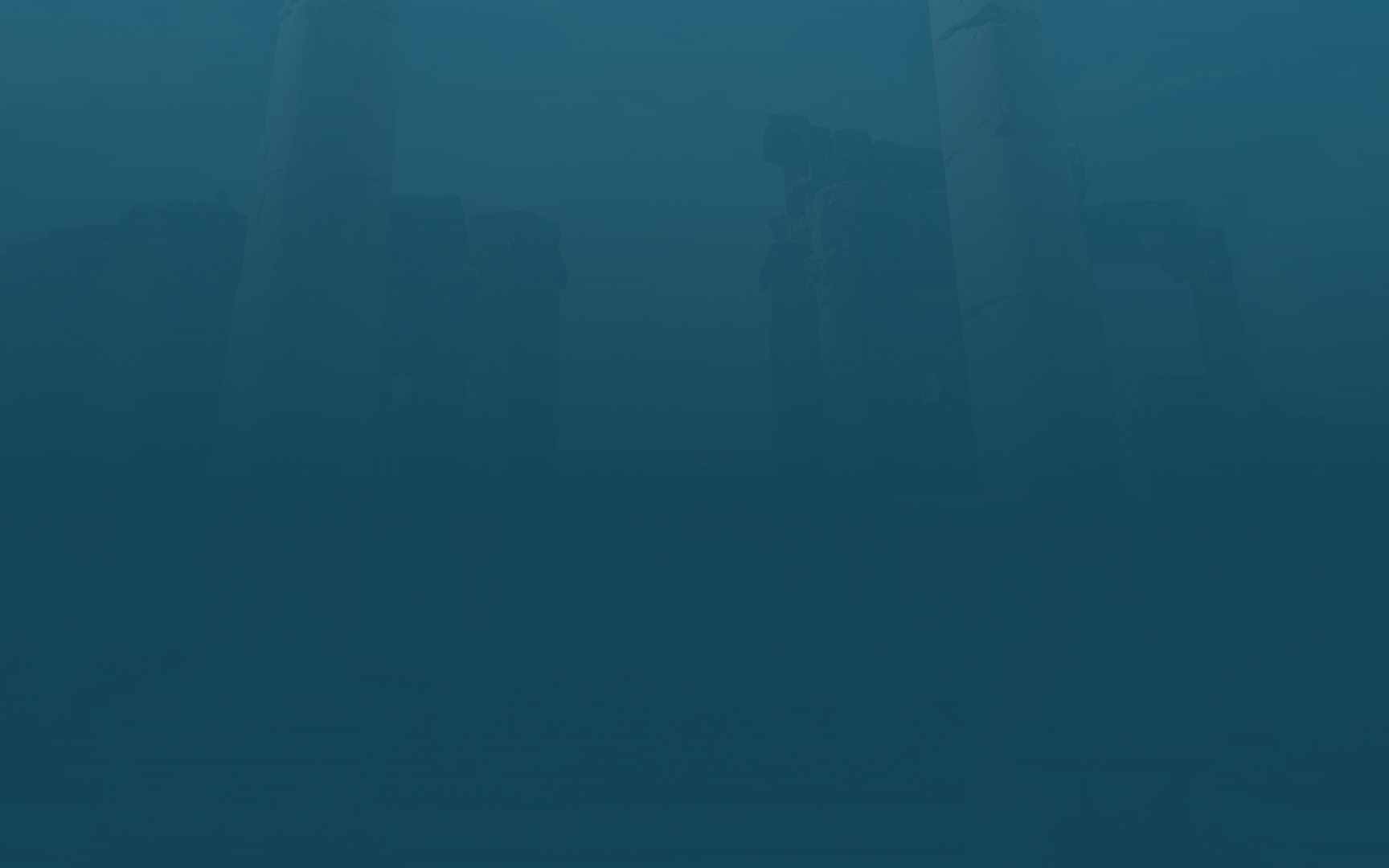 PARTICIPANDO DE SU SANTIDAD
HEBREOS 12:3-11Cambia cómo pensamosacerca de las dificultades.

 HEBREOS 12:12-17Cambia cómo respondemosa las dificultades.
“
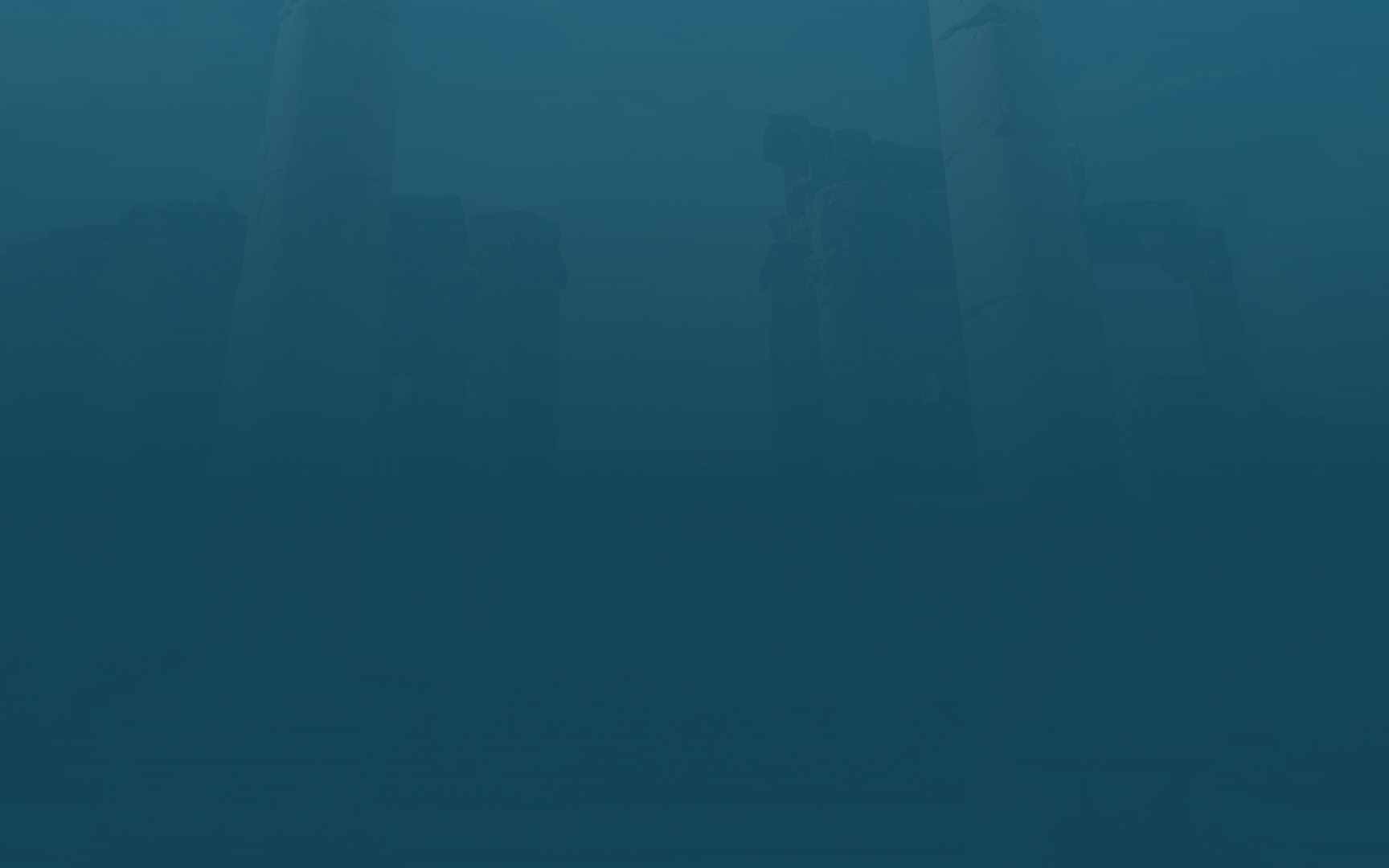 Es normal que los cristianos tengan experiencias de estrés y sufrimiento que amenazan su fe y presionan demasiado, duran demasiado y se sienten casi intolerables. Desanimarse en el corazón es un gran peligro espiritual. Y estos cristianos estaban en ese peligro, como muchos de ustedes.
”
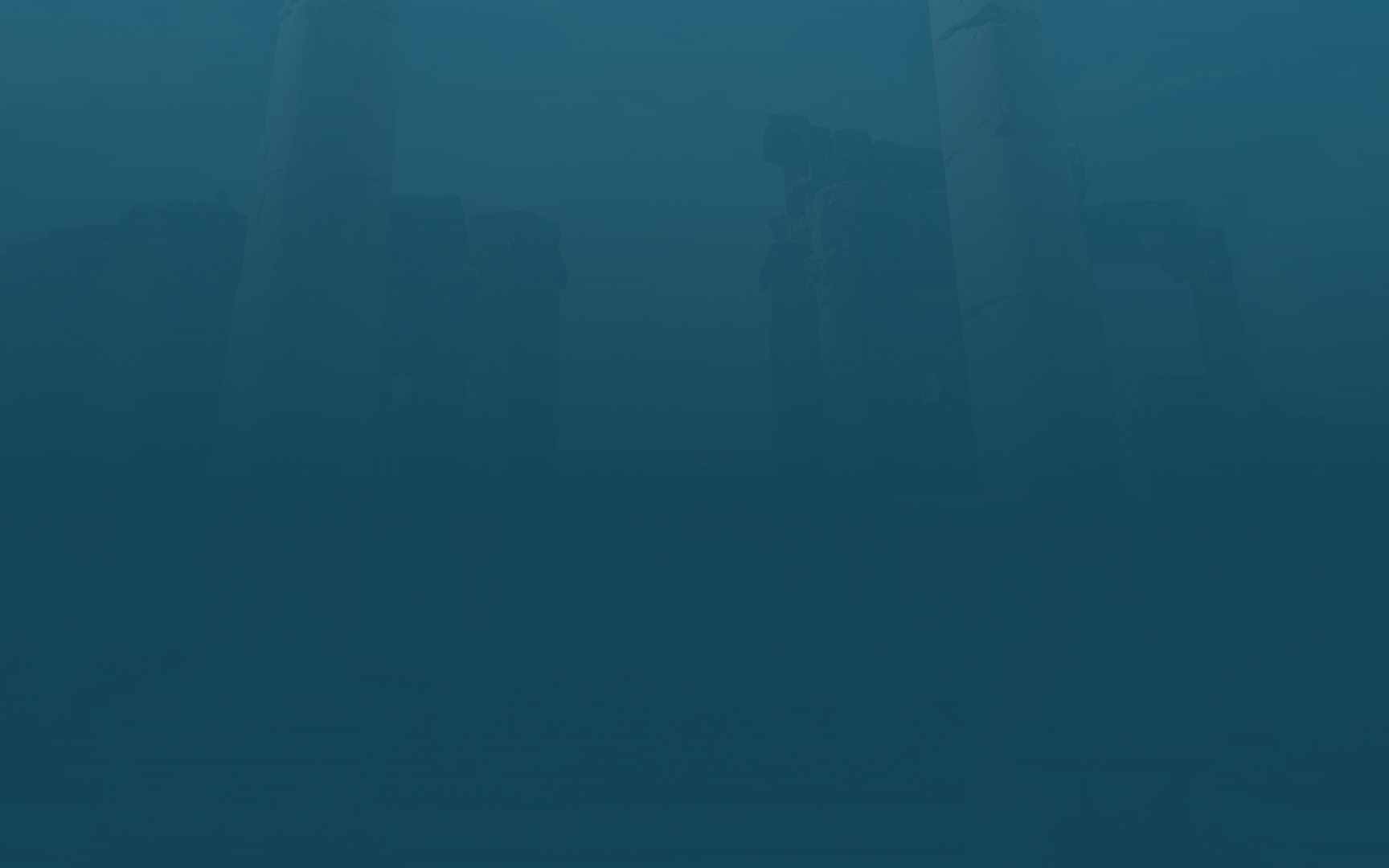 PARTICIPANDO DE SU SANTIDAD
Nuestro Padre Celestialcumple sus propósitos amorosos
aun cuando otros quieren hacernos daño.
La vida de José: Génesis 50:20
La vida de Jesús: Mateo 14:13-21
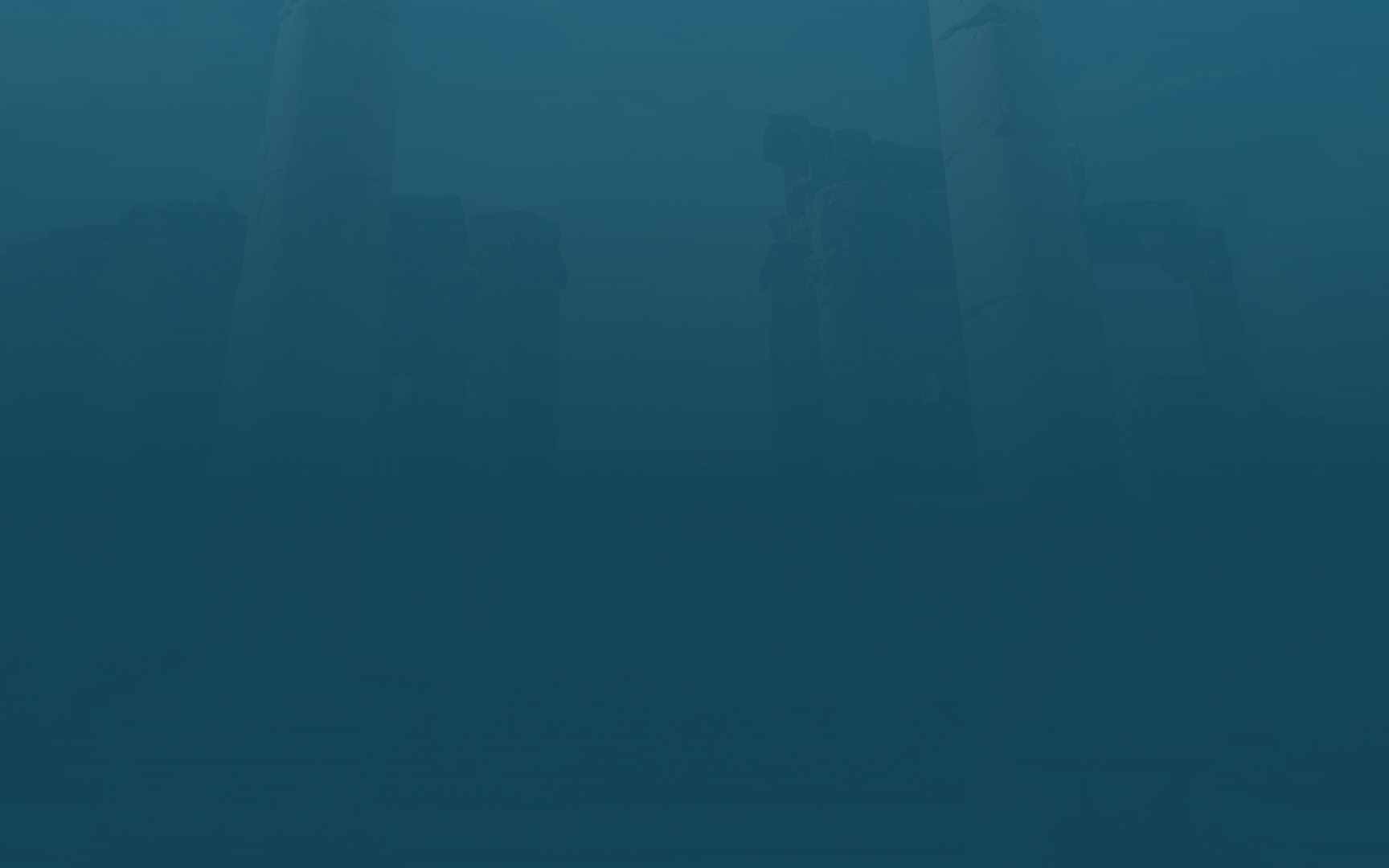 PARTICIPANDO DE SU SANTIDAD
Nuestro Padre Celestialnos ayuda a alcanzar 
nuevas alturas de fe en tiempos difíciles.
La nube de testigos: Heb 11:32-40
La vida de Jesús: Heb 5:8
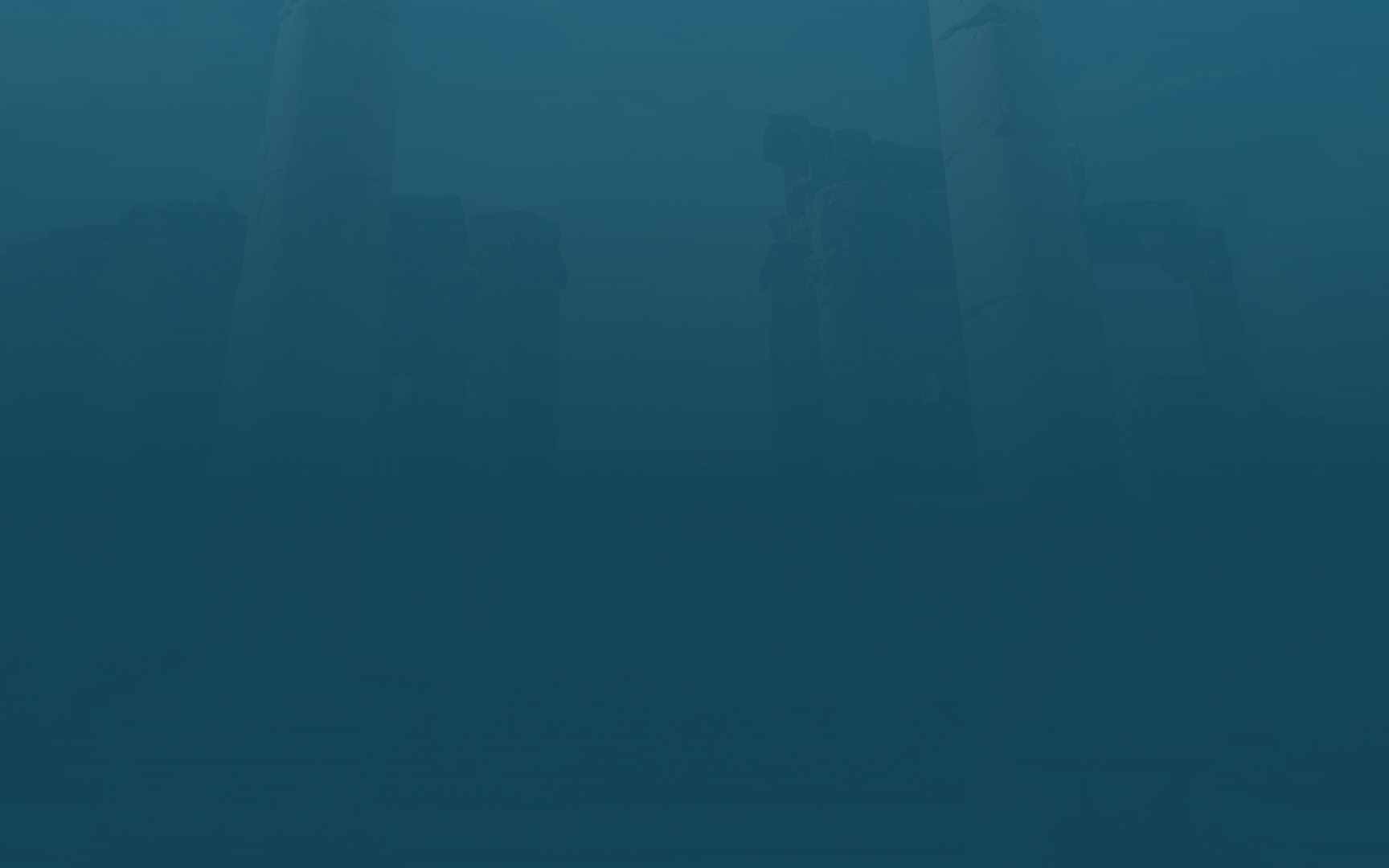 PARTICIPANDO DE SU SANTIDAD
Nuestro Padre Celestial nos ayuda a alcanzar nuevas alturas de santidad siendo Sus hijos.
EMPATÍA POR LOS DEMÁS
PRINCIPALES PRIORIDADES
GRATITUD MÁS PROFUNDA
RESOLUCIÓN Y DETERMINACIÓN
HUMILDAD VS. CONTROL
AMAR A NUESTROS ENEMIGOS
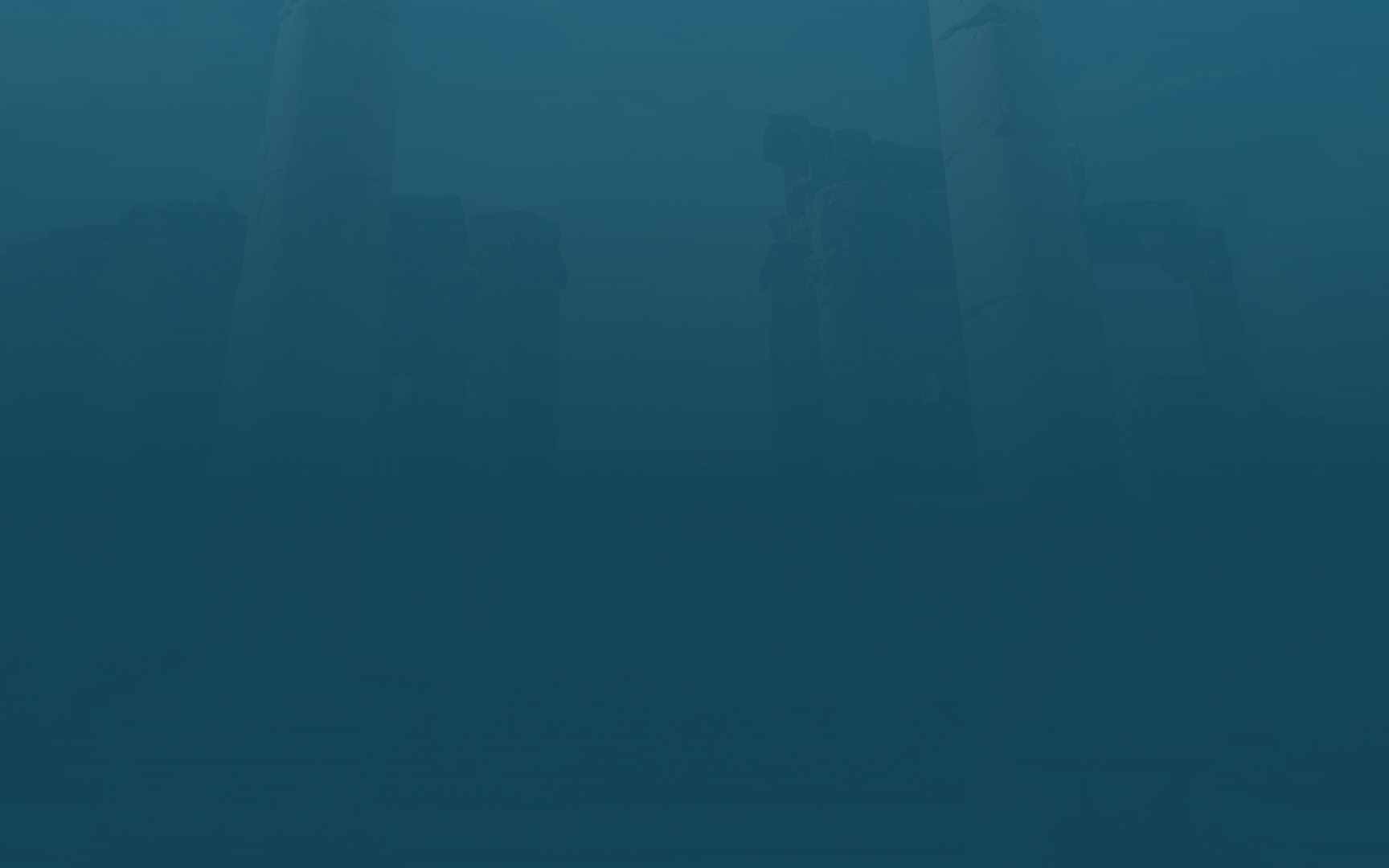 PARTICIPANDO DE SU SANTIDAD
Nuestro Padre Celestialquiere que respondamos con devoción.
Sendas derechas
Fuerza renovada
Buscar la paz
Centrado en la gracia
Mi santificación
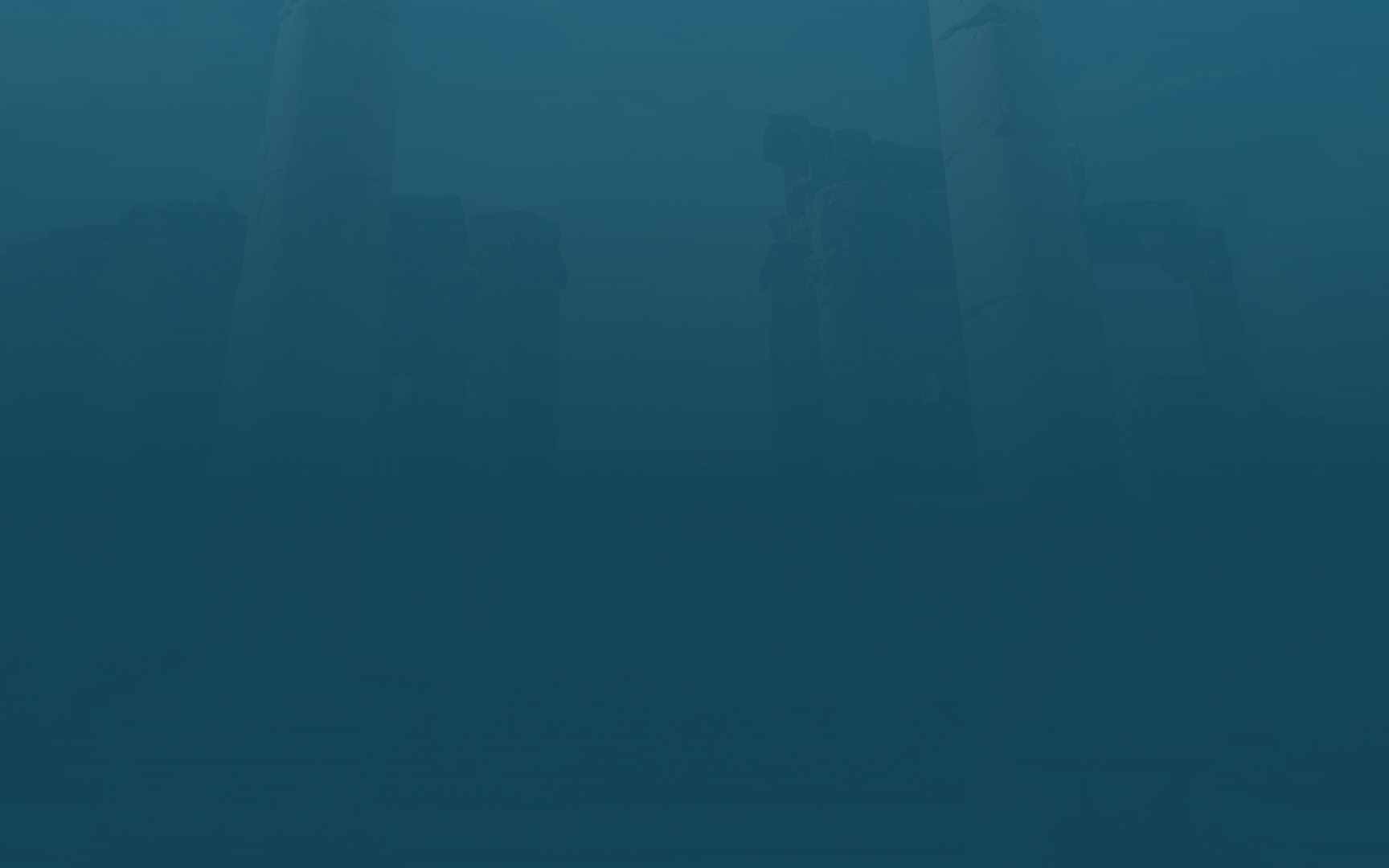 COMPARTIENDO EN SU SANTIDAD
Nuestro Padre Celestialquiere que evitemos los fracasos de Esaú.
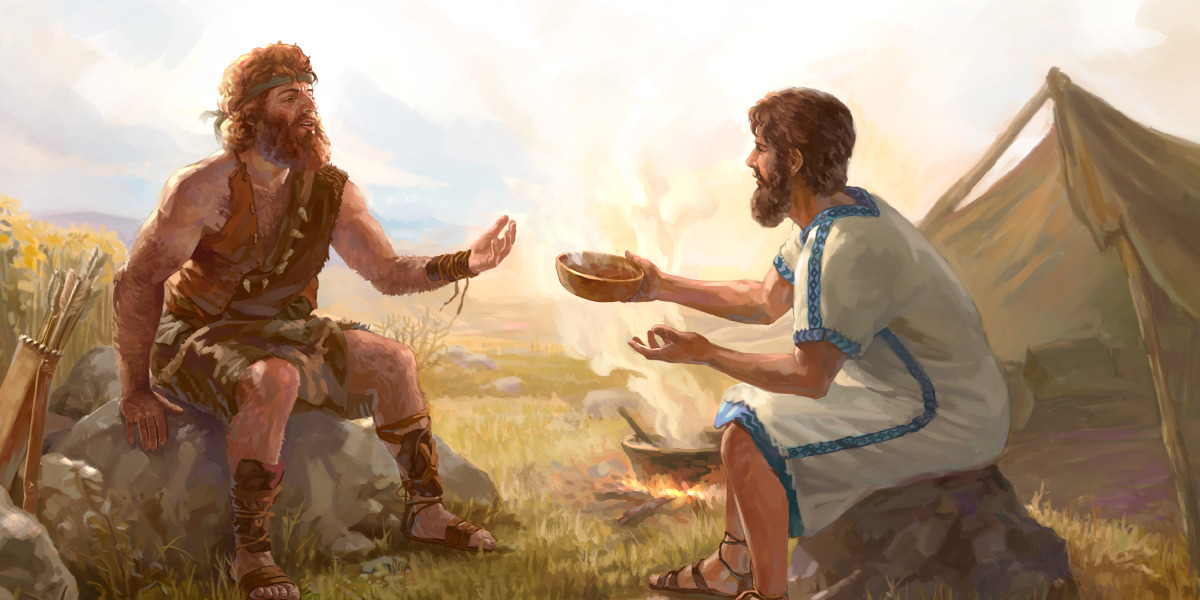 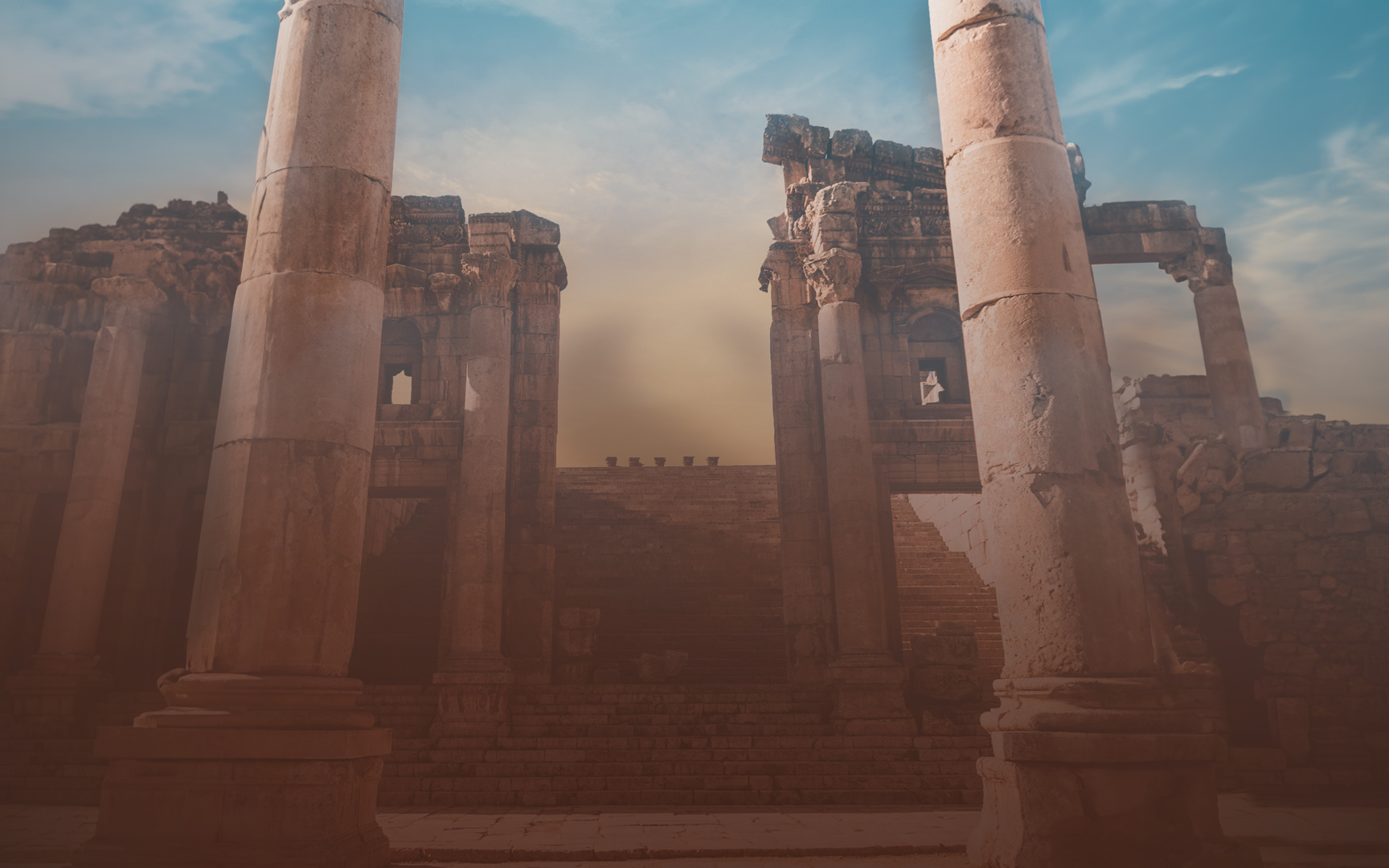 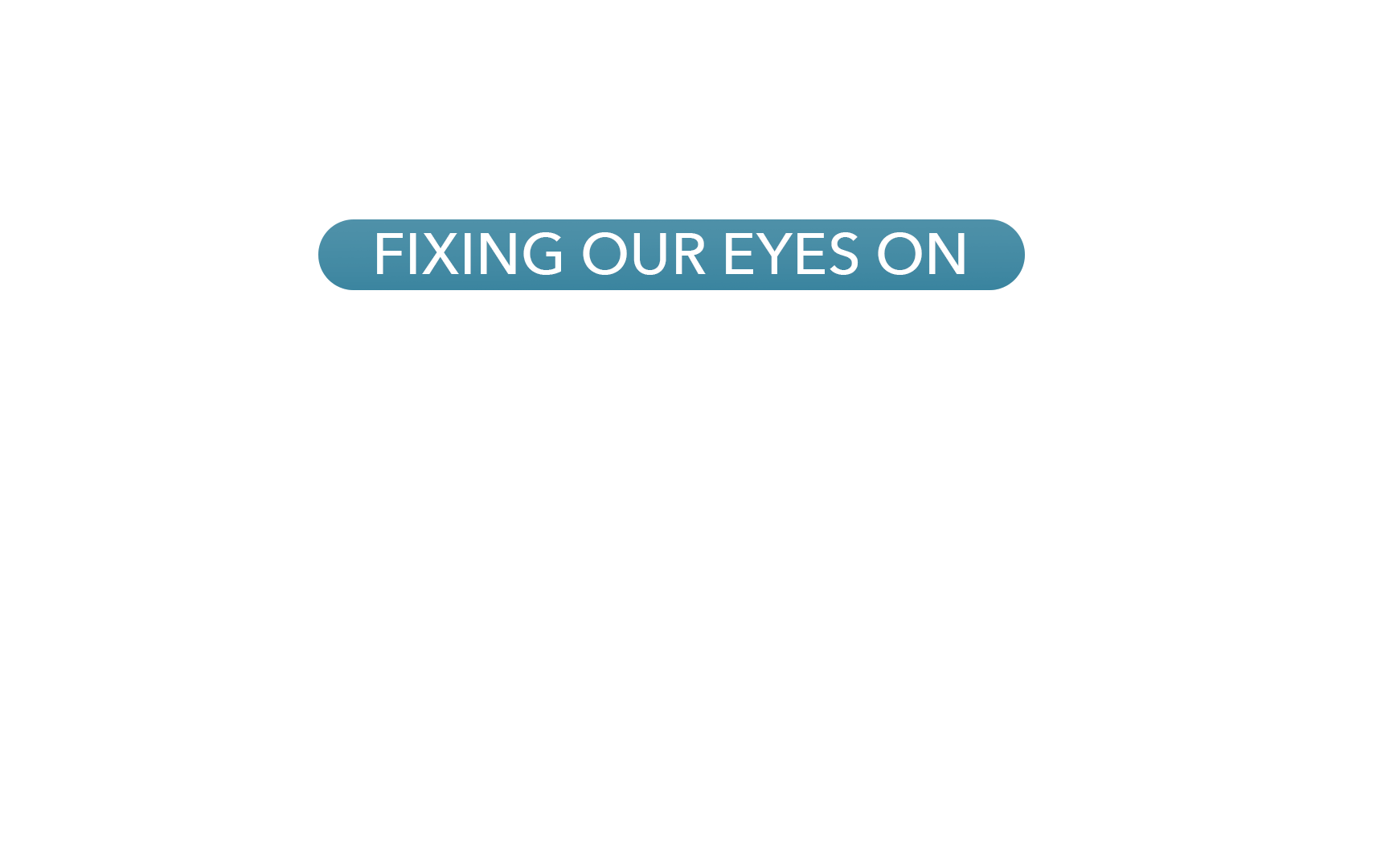 PUESTOS LOS OJOS EN
HEBREOS 12:1-2